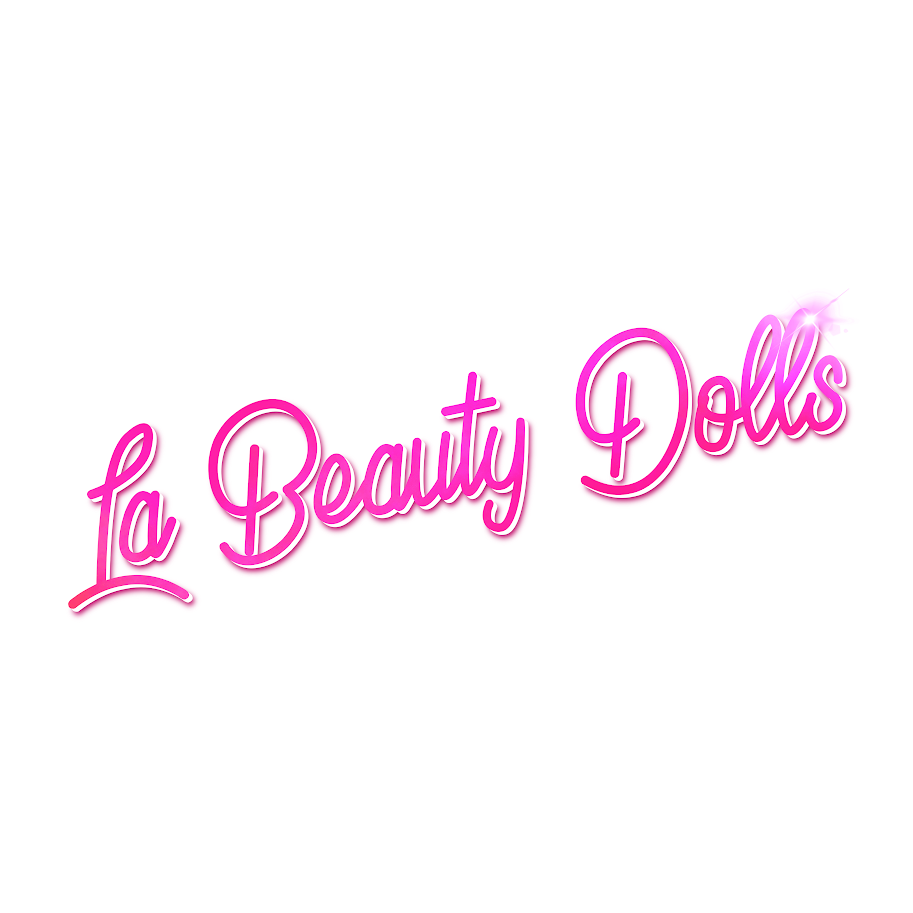 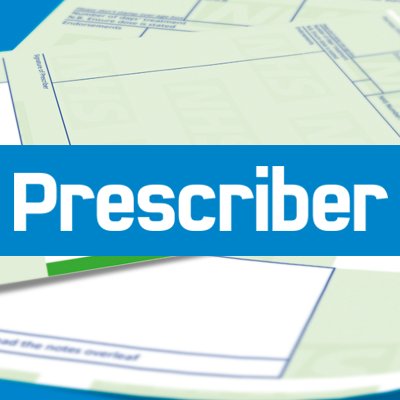 Prescribers & Insurance
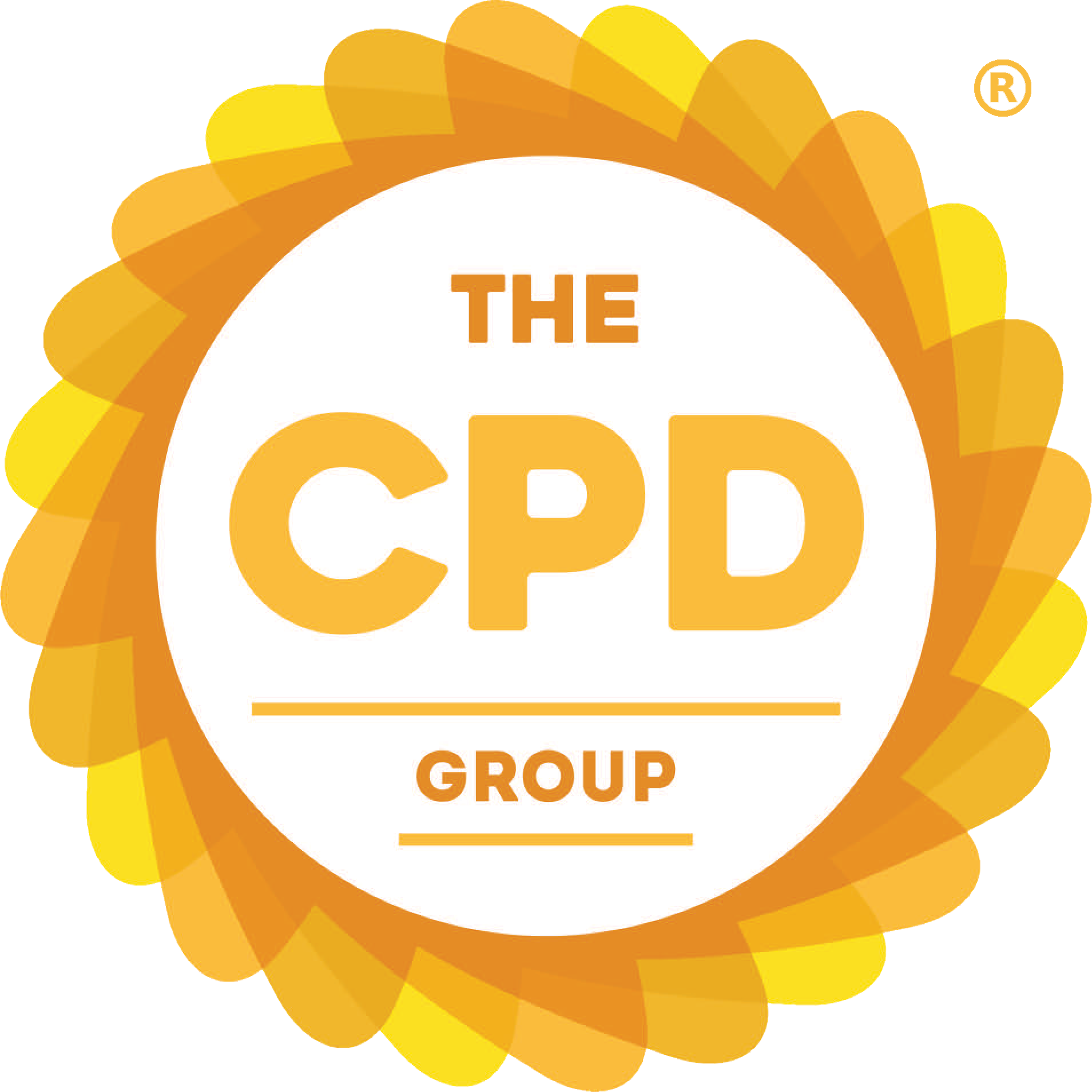 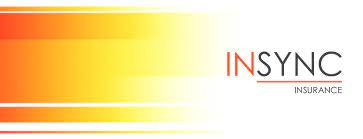 Where to buy products
ELITE AESTHETICS WHOLESALE –cellulite/
FOX PHARMACY –revolax/everything/botox 
ACRE PHARMACY – good for everything 
MEDISAVE –  needles/gloves/insulin syringes 
www.la-beautydolls.com – deep filler & numbing cream
Stock Check List
Gloves 
Masks 
Scrubs 
Fridge amazon 
TROLLEY AMAZON 
WIPES
Lanolin for lip filler 
Stress balls 
White eyeliner marker pen 
Bed 
Disinfectant wipes 
Ring lights  
Bed roll
CLINIC WASTE
1x normal waste bin 
1x yellow clinic waste bin 
Yellow clinic waste 1 litre bags 
Sharps bin 
Any pharmacy can dispose of this for you 
INITIAL WASTE – www.initial.co.uk 
Initial Waste will replace your sharps and yellow bags on a monthly subscription.
INSURANCE
-Once you receive your certificates you will need to call INSYNC insurance to get your insurance before you start injecting. 
-You will need 6 months of injecting experience in order to gain your insurance which you need to let INSYNC know. This date will be on your certificate. 
-INSYNC will ask you for our CPD number which is clearly shown on your certificate #779378
-INSYNC insurance can either be paid monthly or yearly.
Ordering Prescription Products
Prescription products can include Torbac, Lidocaine and Botox. These are a few of the prescription products of others.
STEP 1- MAKE YOUR PRESCRIPTION ORDER ON ANY PHARMACY WEBSITE 

STEP 2- SEND THE ORDER NUMBER TO YOUR PRESCRIBER

STEP 3- YOUR PRESCRIBER WILL WRITE YOUR PRESCRIPTION TO THE PHARMACY 

STEP 4-ONCE THE PHARMACY RECEIVE YOUR ORDER- THE ORDER WILL BE SHIPPED


***Please note that with prescription orders you do not pay any VAT
ACRE Prescribing Partner
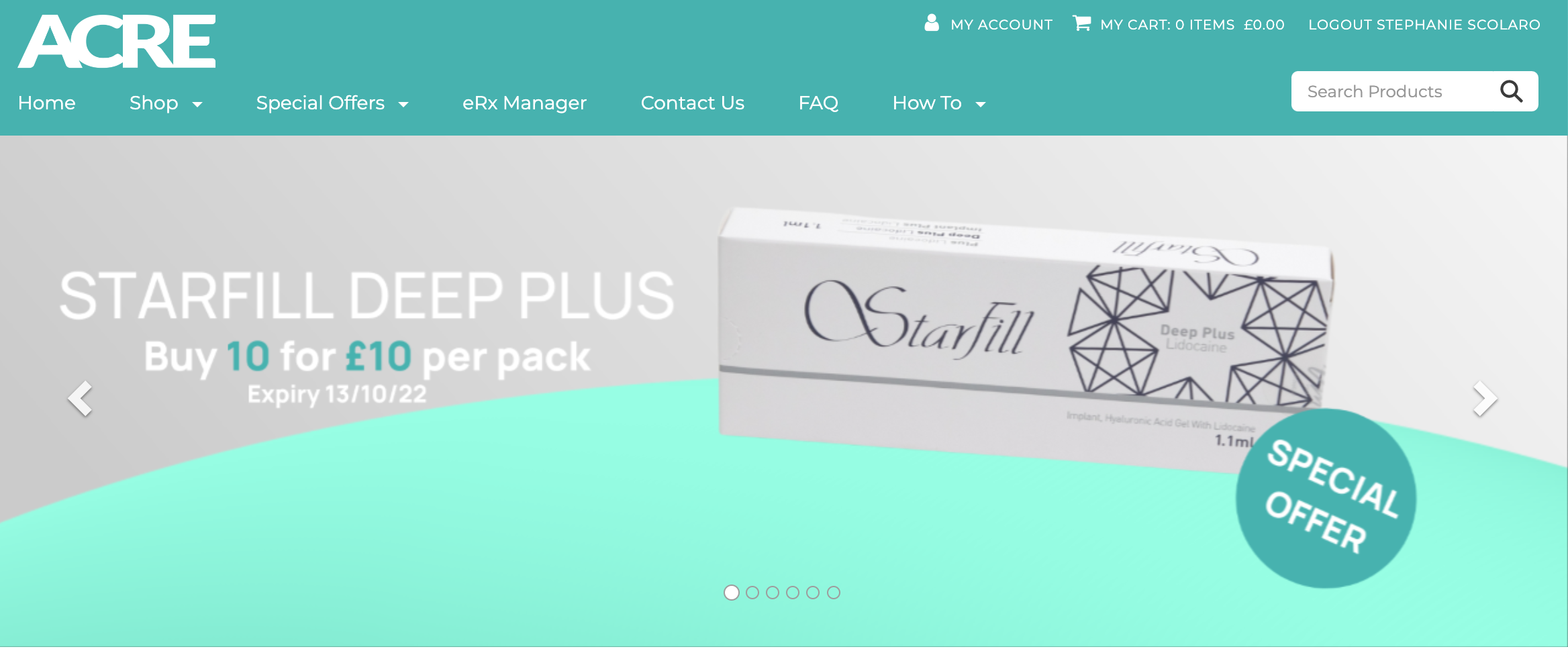 Once you create your account on ACRE PHARMACY- you will need to click on ERX MANAGER on the top of the homepage to be able to add your prescriber.
ACRE Prescribing Partner
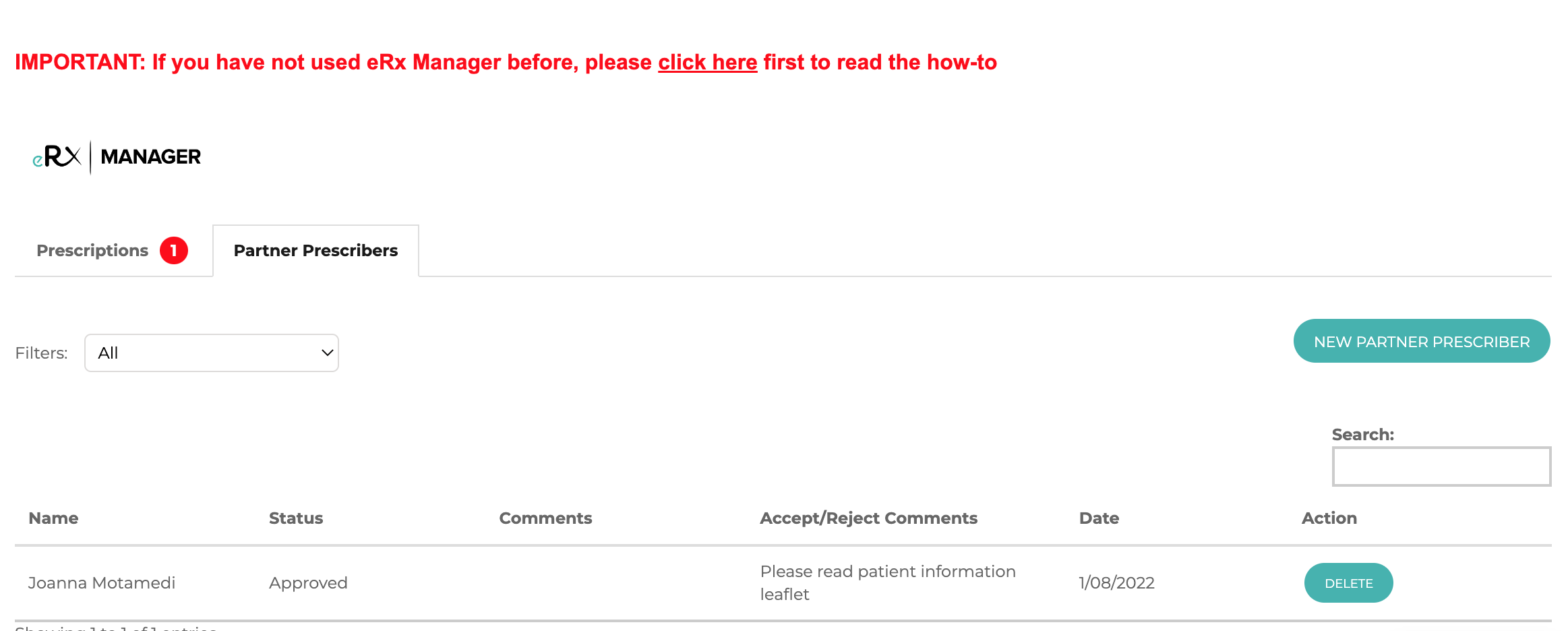 Add your prescriber onto the partner prescriber
Create your prescription order before making your normal order and then wait for your prescriber to approve it. 
Once approved the order will be shipped.
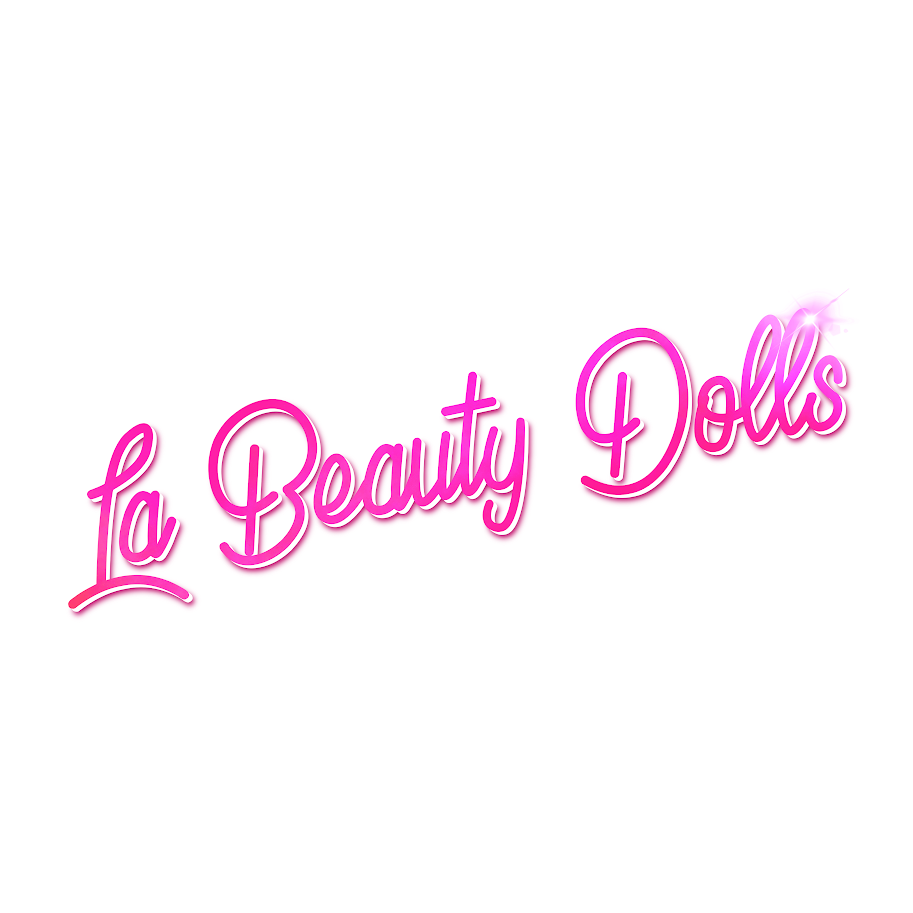 Thank you Dolls! XO